NEWS YOU CAN USE
Henry Head Start
(616)774-8822
Week of 
January 20, 2025
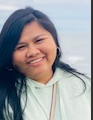 Site Spotlight
https://www.facebook.com/pg/hs4kc/events
www.hs4kc.org
I’m Ms. Cristy and I am the enrollment advocate for your sites Henry + Leonard. I’ve been with Head Start for 2 years now and I actually started in the classroom and loved it! Fun fact about me is I was born in the Philippines but was raised here in GR. I moved back there to complete my studies in Bachelors in Elementary Education in 2021. I recently got married and moved. I’m so happy to be working alongside my Henry + Leonard work family!
Calendar of Events
Site Reminders:
* Please call within 15 minutes of the start time if your child will be absent or arriving late.

* Improved communication allows us to better support you and timely updates help ensure child safety, maintain appropriate staff ratios, plan meals, and provide quality experiences for all students.

* For arrivals more than 60 minutes after the start time, families must contact the site in advance to make arrangements
* Martin Luther King Jr. Day: Monday, January 20th NO SCHOOL 

*Family Engagement Event : Cultural Celebration: Thursday, January 30th @ Henry 4:00pm-5:00pm (Flyer coming out soon)
 
* World of Winter: Friday, January 31st @ Au-Nab-Awen at 10am
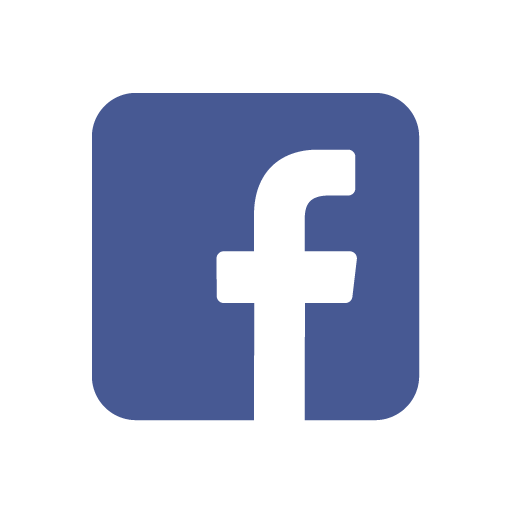 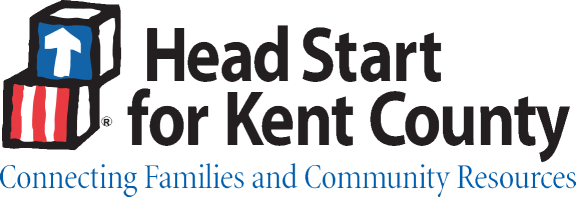 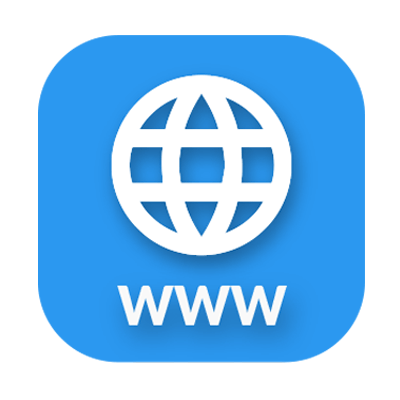 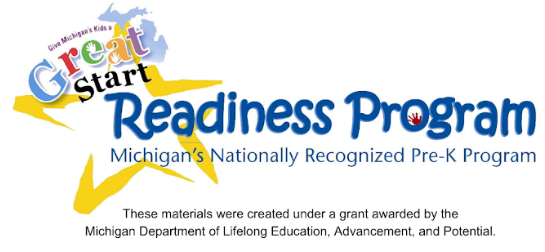 These materials were developed under a grant awarded by the Michigan Department of Lifelong Education, Advancement, and Potential.”
Six Ways to Beat the Winter Blues
Here are 6 scientifically proven ways to lift your spirits and ease the mid-winter doldrums.
Make your environment brighter:  Open blinds and curtains to let in the light and catch that rare ray of sunshine we get in the winter.  
Eat smarter:  Certain foods, like chocolate, can help to enhance your mood and relieve anxiety. 
Exercise:  Studies have found that exercising, especially under bright light in the winter, improves general mental health, social functioning, and symptoms of depression.
Turn on the tunes:  listening to upbeat or cheery music improves mood.
Help others:  Serving food at a local shelter or volunteering your time can improve mental health and life satisfaction.
Get outside:  Talking yourself into taking a walk when it’s cold outside isn’t easy, but the benefits are big.  Spending time outside, even when it’s chilly, can improve focus and mood and lower stress levels.
Help Your Child Succeed in Preschool and Kindergarten

Build the Habit of Good Attendance

DID YOU KNOW...
Make the most of early grades by encouraging your child to attend every day.

WHAT YOU CAN DO
Lay out clothes and pack backpacks the night before.

Visit Attendance Works at www.attendanceworks.org for free downloadable resources and tools!
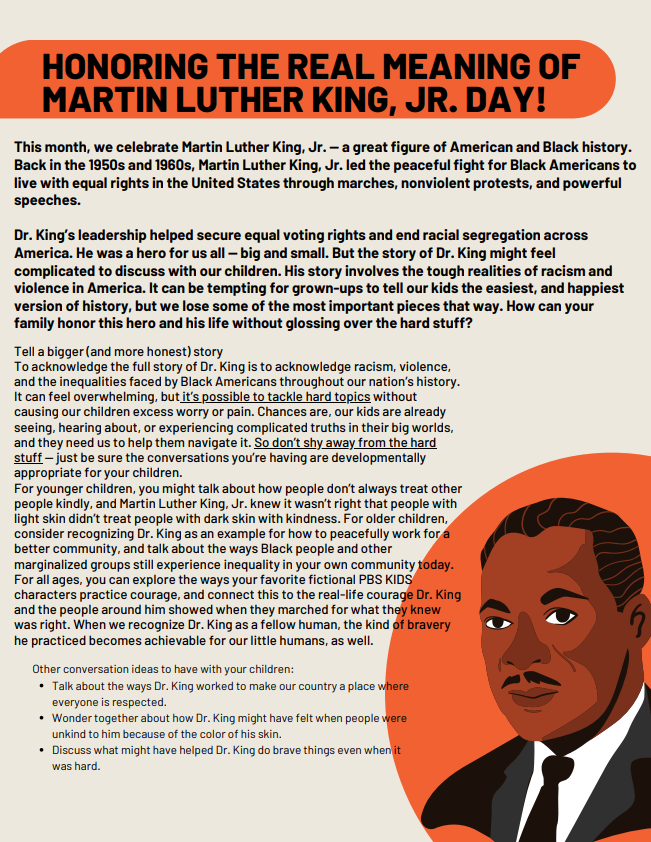